МОБУ «Средняя общеобразовательная школа № 27» 
городского округа «город Якутск»
Новой России-достойное поколение
Опыт гражданско-патриотического воспитания в 4 «б» классе.
Классный руководитель: Барашкова О.Р.
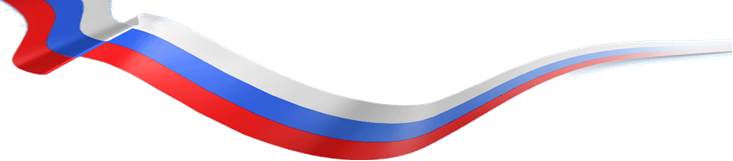 Обоснование выбора гражданско-патриотического воспитания в  качестве приоритетного направления
Гражданско-патриотическое воспитание в современных условиях – это целенаправленный, нравственно обусловленный процесс подготовки подрастающего поколения к функционированию и взаимодействию в условиях демократического общества, к инициативному труду, участию в управлении социально ценными делами, к реализации прав и обязанностей, а также укрепления ответственности за свой политический, нравственный и правовой выбор, за максимальное развитие своих способностей в целях достижения жизненного успеха. 
         Становление гражданского общества и правового государства в нашей стране во многом зависит от уровня гражданского образования и патриотического воспитания. Сегодня коренным образом меняются отношения гражданина России с государством и обществом. Гражданин получил большие возможности реализовать себя как самостоятельную личность в различных областях жизни и в то же время возросла ответственность за свою судьбу и судьбу других людей. В этих условиях патриотическое воспитание учащихся является исключительно важной частью воспитания подрастающего поколения.
Патриотическое воспитание подрастающего поколения всегда являлось одной из важнейших задач современной школы, ведь детство и юность – самая благодатная пора для привития священного чувства любви к Родине.
        Под патриотическим воспитанием понимается постепенное и неуклонное формирование у учащихся любви к своей Родине.
        По мере взросления у школьников, как отмечают ученые-исследователи, начинает формироваться так называемый «родничок героизма» (А. Я. Бруштейн), требующий реализации, но, как ни обидно это констатировать, он чаще всего остается невостребованным. Зато пробуждающиеся силы подрастающего организма могут найти свое применение в примыкании к антиобщественным организациям, поток которых год от года растет.
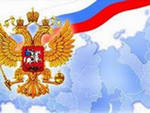 Таким образом, в целях повышения эффективности гражданско-патриотического воспитания подрастающего поколения очевидна необходимость в  разработке соответствующей  воспитательной программы.
       Для реализации данного направления была выбрана модель гражданско-патриотического воспитания и разработана программа “Я – гражданин России”.
Растим патриота и гражданина России
Цели:
Данная цель охватывает весь педагогический процесс, пронизывает все структуры, интегрируя учебные занятия и внеурочную жизнь обучающихся, разнообразные виды деятельности. Ее достижение становится возможным через решение определенных задач.
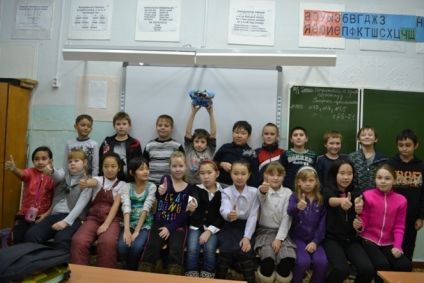 Задачи:
Формы реализации программы
Программа включает в себя следующие направления:
Направления программы разделены по классам
Программа рассчитана на 4 года.
Планируемые результаты реализации проекта.
У младших школьников должно вырабатываться чувство гордости за свою Родину и свой народ, уважение к его великим свершениям и достойным страницам прошлого.  
           Однако, не следует ждать от детей «взрослых форм» проявления любви к Родине.  Но если в результате педагогической работы ребенок будет располагать знаниями  о названии страны, ее географии, природе, символике, если ему известны имена кого-то из тех, кто прославил нашу родину, если он будет проявлять интерес к приобретаемым знаниям, читать стихи, петь песни, то можно считать, что задача выполнена в пределах, доступных младшему школьнику.
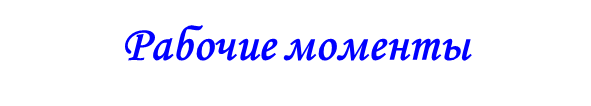 Отличники и ударники учёбы
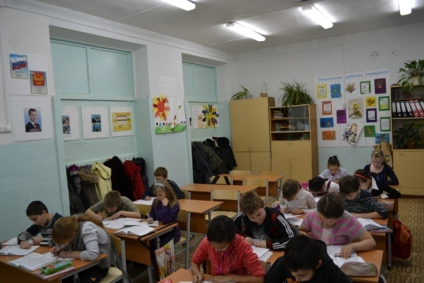 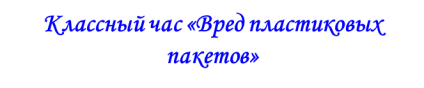 Наши лучшие спортсмены
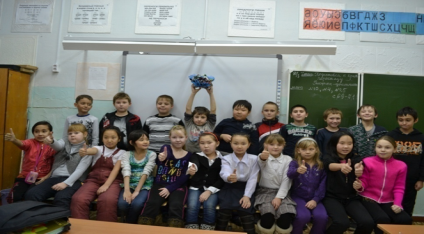 Участники НПК «Мир вокруг нас»
Демочко Виолетта
Тетелев Валерий
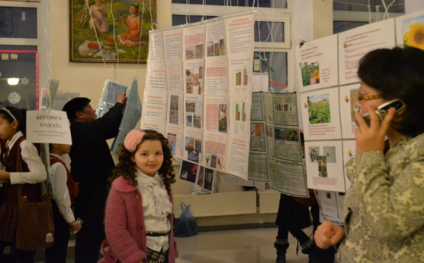 Городская НПК 
«Шаг в будущее»
[Speaker Notes: Городская НПК «Шаг в будущее»]
Вечер при свечах «Зимушка зима»